Beginner’s Guide to video & digital workflow
By Malik Brown
Overall workflow for video
Plan
Create a storyboard if you have an idea that you want to run by someone else, but not always necessary. Only necessary if you have someone else running the camera, and you’re directing.
Shoot
With almost any digital, point-and-shoot, or DSLR, you will be able to shoot video.
Edit
For beginner’s, the most user friendly post-production software is iMovie, or Movie Maker Live. If using Adobe, Premiere is used, but requires some knowledge.
Export
Always remember to back up video after exporting.
What camera should you buy?
In reality, any camera works if you know how to use it. But camcorders and DSLRs (Digital Single-Lens Reflex) are some that will benefit you if you want to really get into it.
Camcorders						DSLRs
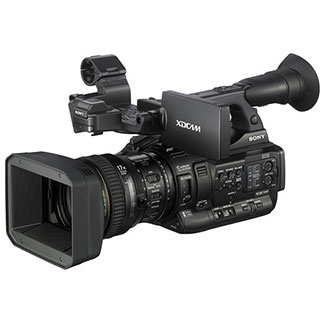 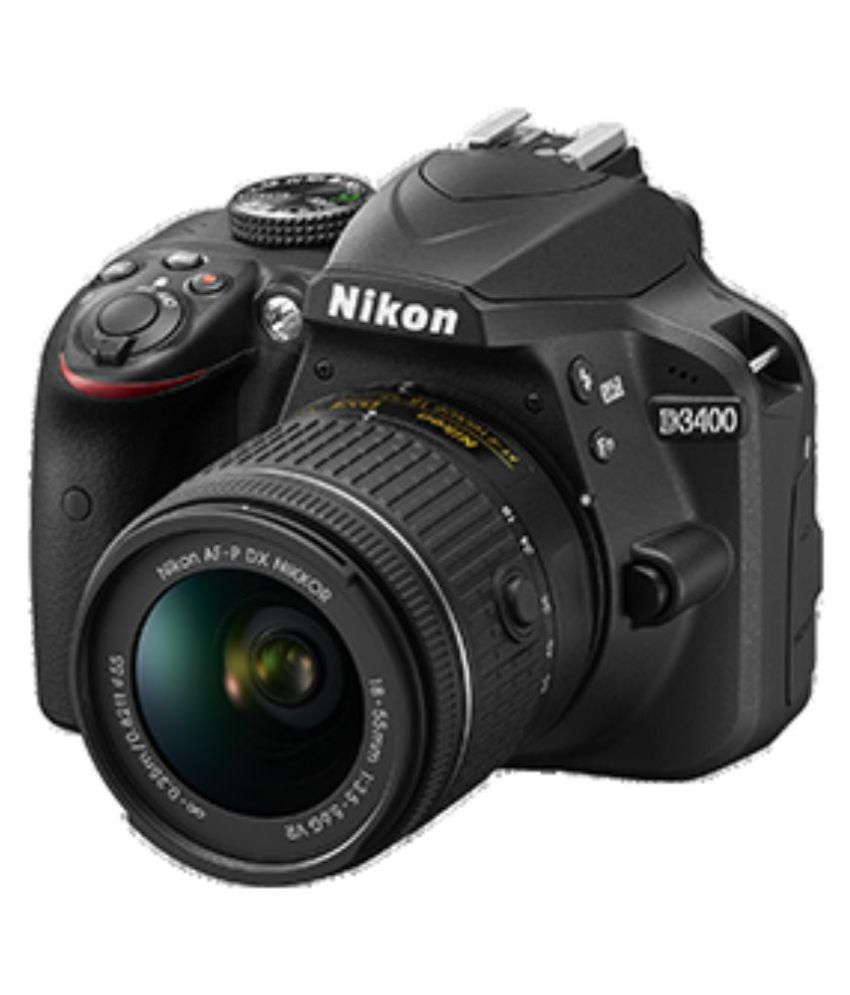 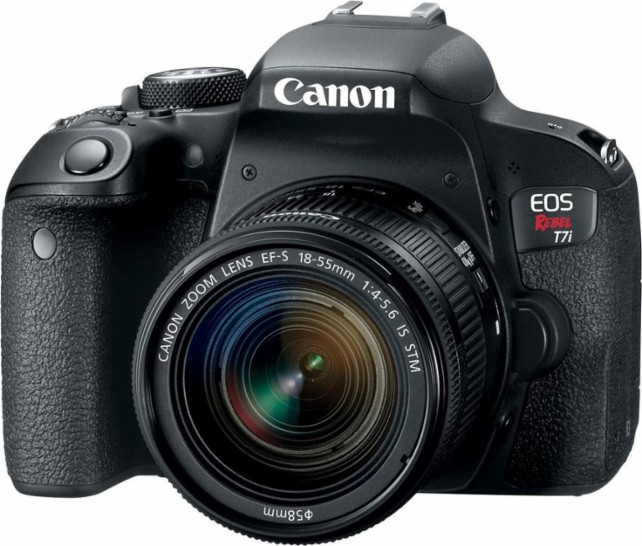 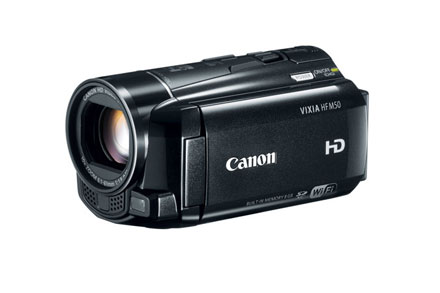 Post Production
Here is a link to a blog on basic video editing.
https://www.videomaker.com/article/c10/14223-basic-video-editing
The cut: This is the most basic of all video edits. One shot stops and immediately the next one begins. Nearly all of your transitions should be cuts. 
Fades: This is probably the second most common transition. With fade in, the screen starts black and slowly your shot appears. With fade out, your shot slowly gets darker until everything is black. Fades are often used at the beginning and end of movies or to show that time has passed between scenes. Sometimes one shot fades directly into another instead of to black - this is called a cross fade or a cross dissolve.
Titles: Adding titles allows you to not only inform your audience about what they're going to see. Choose titles and fonts based upon the type of background they'll be in front of - white text on a light background will have your audience squinting, Sometimes a black outline on the font or putting a solid color behind the titles helps a great deal.
Digital Workflow
Digital Workflow for Video

Keep organization of your footage
Plan the story you want to tell
Use tools in previous slide for post production
Digital Workflow for Photography
Import images (Adobe Bridge is a good software to keep good track of photos)
Batch Rename images (for easy access to photos & good organization; usually by date or subject)
Batch label images (Add descriptions, captions, and copyright information in metadata)
Edit if necessary (crop, rotate, delete out of focus pictures, play with lighting if bad)
Export and save (remember to back up on an external hard drive if you have one)
Digital workflow pdf
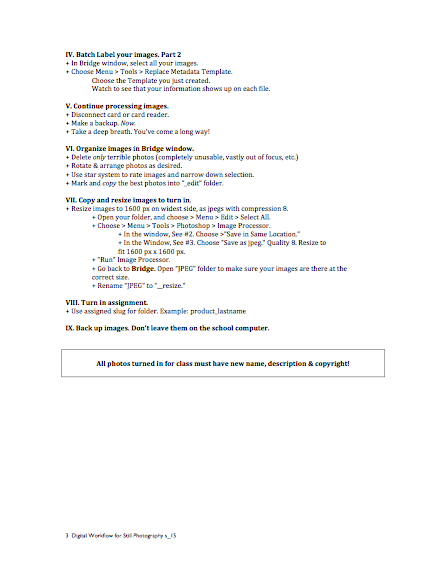 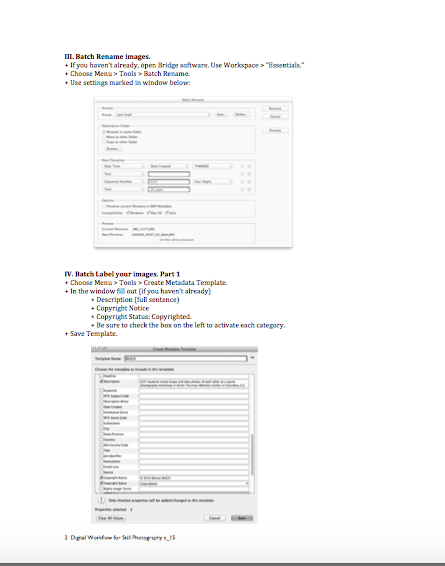 sources
Videomaker.com (https://www.videomaker.com/faq-page#t14220n71032)